CUADRO DE HONORIII BIMESTRE
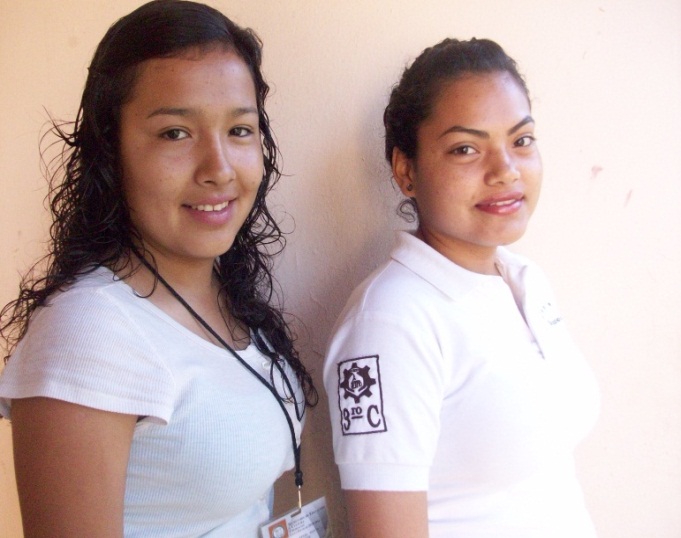 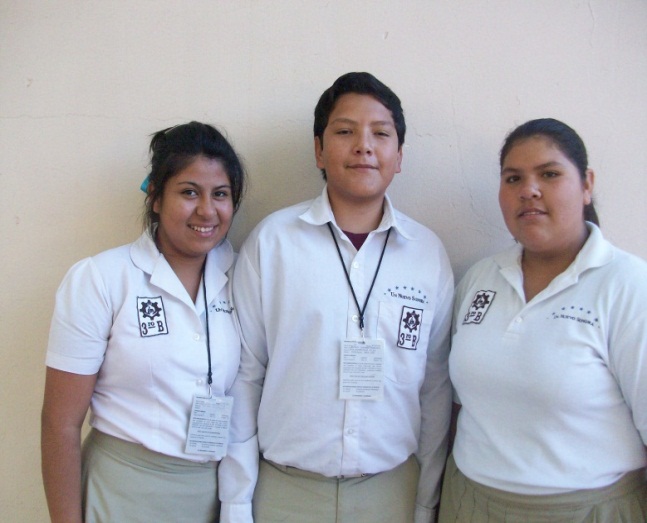 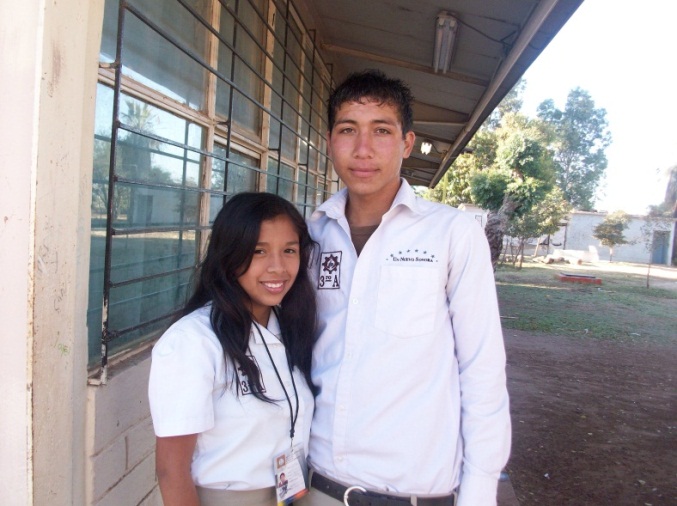 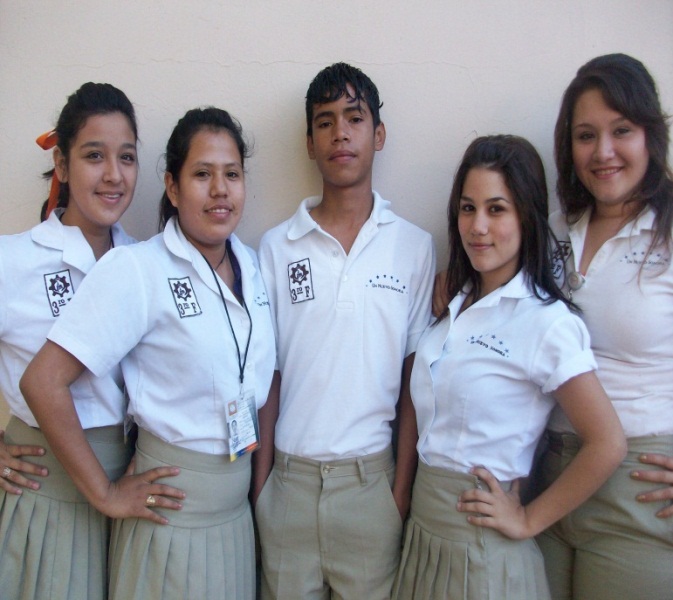 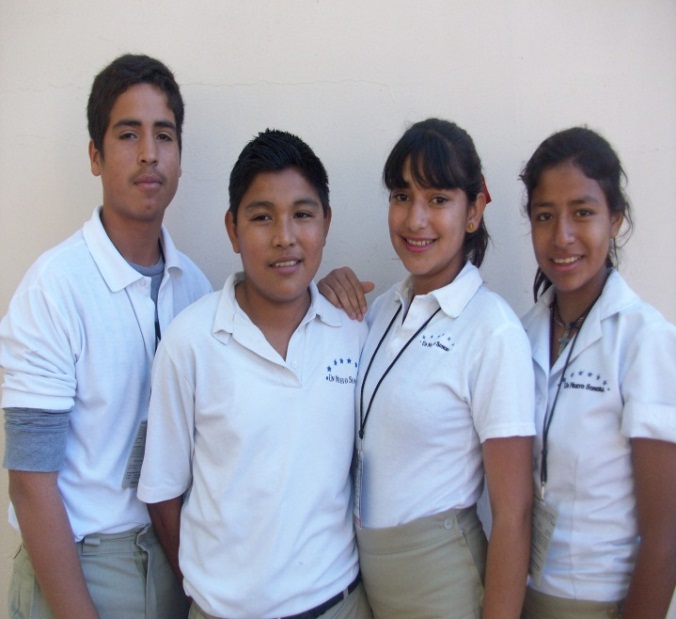 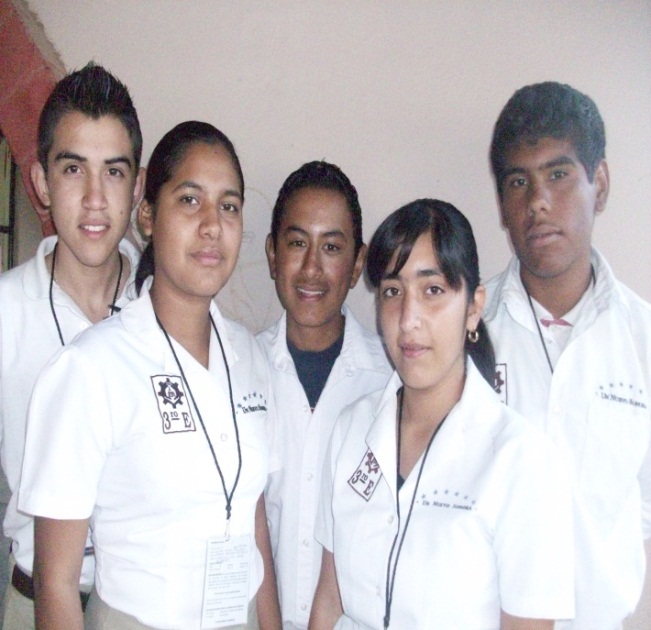